Tập đọc
ĐẤT NƯỚC
Tập đọc :
Kiểm tra
Tập đọc :
Đất nước  (trích)
                         Nguyễn Đình Thi
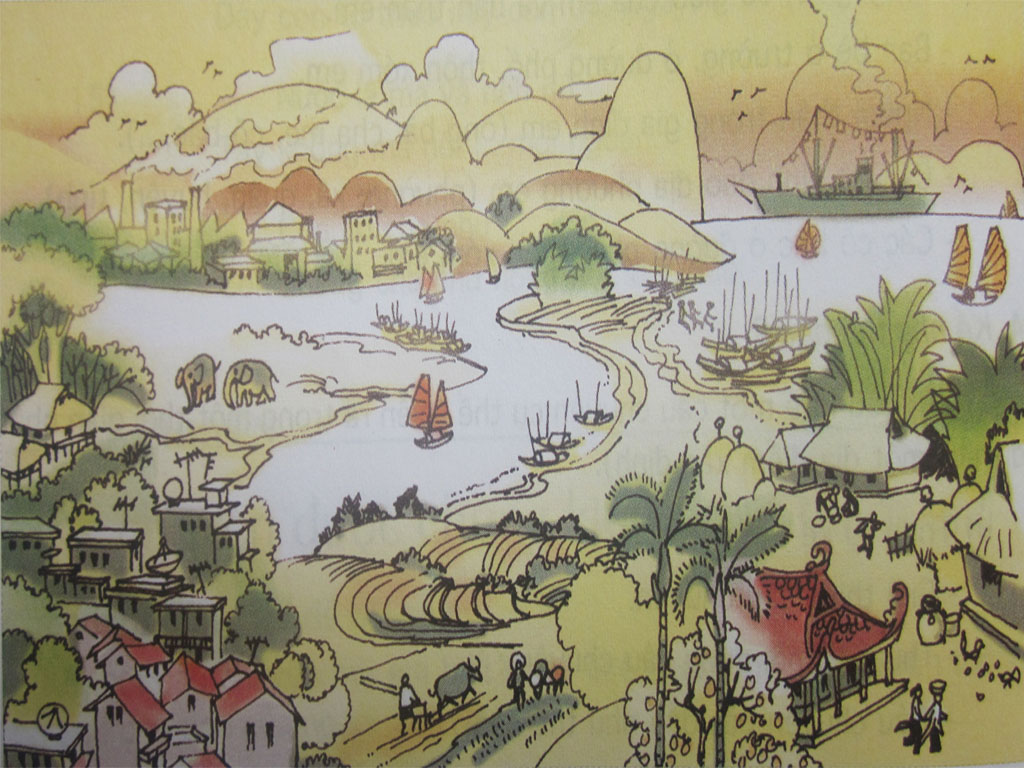 - đất nước
- hơi may
- chưa bao giờ khuất
Sáng mát trong  như sáng năm xưa
Gió thổi mùa thu  hương cốm mới
Tôi nhớ những ngày thu  đã xa.
Tập đọc :
Đất nước  (trích)
                         Nguyễn Đình Thi
Luyện đọc :
Từ ngữ
Người ra đi  đầu không ngoảnh lại
Sau lưng  thềm nắng  lá rơi đầy.
Tập đọc :
Đất nước
              (trích)         Nguyễn Đình Thi
Tìm hiểu bài :
Tập đọc :
Đất nước
              (trích)         Nguyễn Đình Thi
1. Những ngày thu đẹp và buồn được tả trong khổ thơ nào?
Những ngày thu đẹp và buồn được tác giả tả trong khổ thơ 1 và 2.
Đẹp : sáng mát trong, hương cốm mới
Những ngày thu
Buồn : sáng chớm lạnh, phố dài xao xác
            hơi may, thềm nắng lá rơi đầy,
            người ra đi đầu không ngoảnh lại
Tập đọc :
Đất nước
              (trích)         Nguyễn Đình Thi
2. Nêu một hình ảnh đẹp và vui về mùa thu mới trong khổ thơ thứ ba ?
Đẹp: rừng tre phấp phới; trời thu thay áo mới, trong biếc, nói cười thiết tha
Mùa thu mới
Vui : rừng tre phấp phới
         trời thu nói cười thiết tha
Tập đọc :
Đất nước (trích)
                     Nguyễn Đình Thi
3. Nêu một, hai câu thơ nói lên lòng tự hào về đất nước tự do trong khổ thơ thứ tư và thứ năm ?
Trời xanh đây là của chúng ta
Núi rừng đây là của chúng ta
Lòng tự hào về đất nước tự do
Những cánh đồng thơm mát
Những ngả đường bát ngát
Những dòng sông đỏ nặng phù sa.
Tập đọc :
Đất nước
              (trích)         Nguyễn Đình Thi
đây là của chúng ta
Trời xanh đây là của chúng ta
Núi rừng đây là của chúng ta
Những cánh đồng thơm mát
Những ngả đường bát ngát
Những dòng sông đỏ nặng phù sa
đây là của chúng ta
Những
Những
Những
+  Cụm từ “đây là của chúng ta” được lặp lại mấy lần? Từ “Những” được lặp lại mấy lần?
- Điệp từ: là sự lặp đi, lặp lại của một từ.
Từ “Những” được lặp lại 3 lần gọi là Điệp từ
- Điệp ngữ là sự lặp đi lặp lại của một cụm từ.
Cụm từ “đây là của chúng ta” được lặp lại 2 lần. Đây gọi là Điệp ngữ
Tập đọc :
Đất nước
              (trích)         Nguyễn Đình Thi
đây là của chúng ta
Trời xanh đây là của chúng ta
Núi rừng đây là của chúng ta
Những cánh đồng thơm mát
Những ngả đường bát ngát
Những dòng sông đỏ nặng phù sa
đây là của chúng ta
Những
Những
Những
Tác giả dùng điệp từ, điệp ngữ trong khổ thơ 4 có tác dụng gì?
*Nhấn mạnh lòng tự hào, hạnh phúc về đất nước giờ đây đã được tự do.
Tập đọc :
Đất nước
              (trích)         Nguyễn Đình Thi
3. Nêu một, hai câu thơ nói lên lòng tự hào về truyền thống bất khuất của dân tộc trong khổ thơ thứ tư và thứ năm ?
Nước những người chưa bao giờ khuất
Lòng tự hào truyền thống bất khuất của dân tộc ta :
Đêm đêm rì rầm trong tiếng đất
Những buổi ngày xưa vọng nói về
Tập đọc :
Đất nước
              (trích)         Nguyễn Đình Thi
***  Toàn bộ bài thơ thể hiện tình cảm gì của tác giả đối với đất nước?
Nội dung
Niềm vui và tự hào về một đất nước tự do.
Tập đọc :
Đất nước
              (trích)         Nguyễn Đình Thi
Luyện đọc diễn cảm
Tập đọc :
Đất nước
              (trích)         Nguyễn Đình Thi
Mùa thu nay khác rồi
khác rồi
Tôi đứng vui nghe giữa núi đồi
vui nghe
Hai khổ thơ này đọc với 
giọng như thế nào ?
Gió thổi rừng tre phấp phới
phấp phới
Trời thu thay áo mới
thay áo mới
Trong biếc nói cười thiết tha.
Trong biếc
thiết tha
Trời xanh đây là của chúng ta
đây
của chúng ta
Núi rừng đây là của chúng ta
của chúng ta
đây
Những cánh đồng thơm mát
thơm mát
Những ngả đường bát ngát
bát ngát
- giọng vui, tự hào
Những dòng sông đỏ nặng phù sa.
đỏ nặng
Tập đọc :
Đất nước
              (trích)         Nguyễn Đình Thi
Vận dụng: Viết 2-3 câu để nói lên vẻ đẹp của đất nước qua bài thơ.
Tập đọc :
Đất nước
              (trích)         Nguyễn Đình Thi
Nội dung
Niềm vui và tự hào về một đất nước tự do.
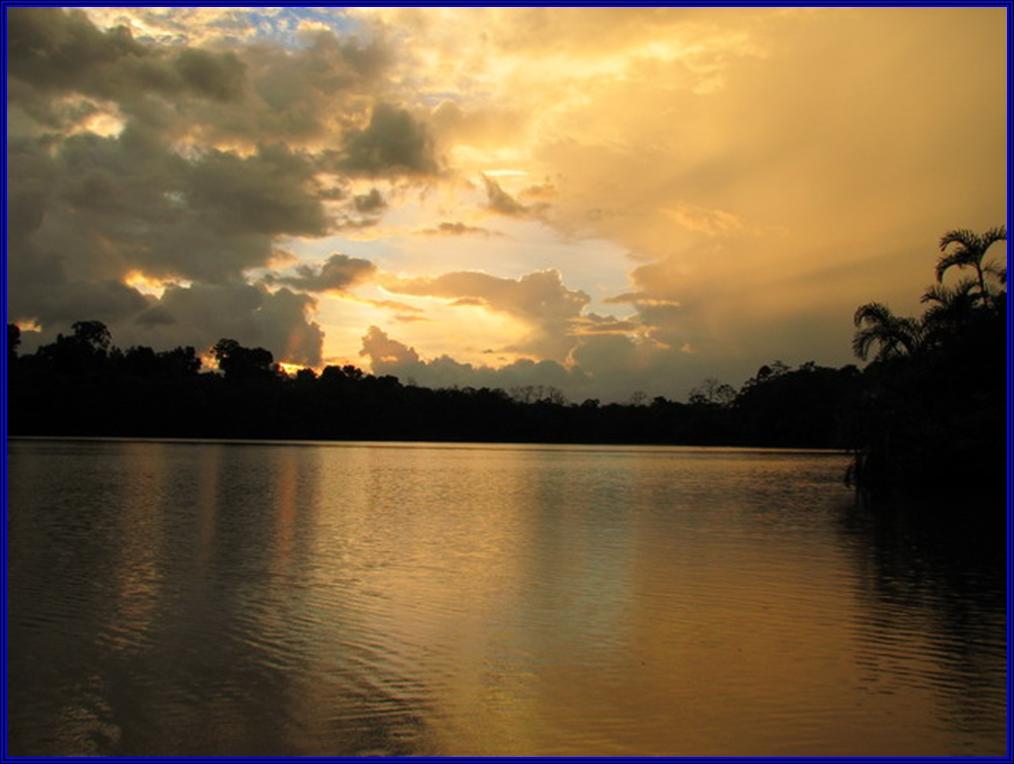 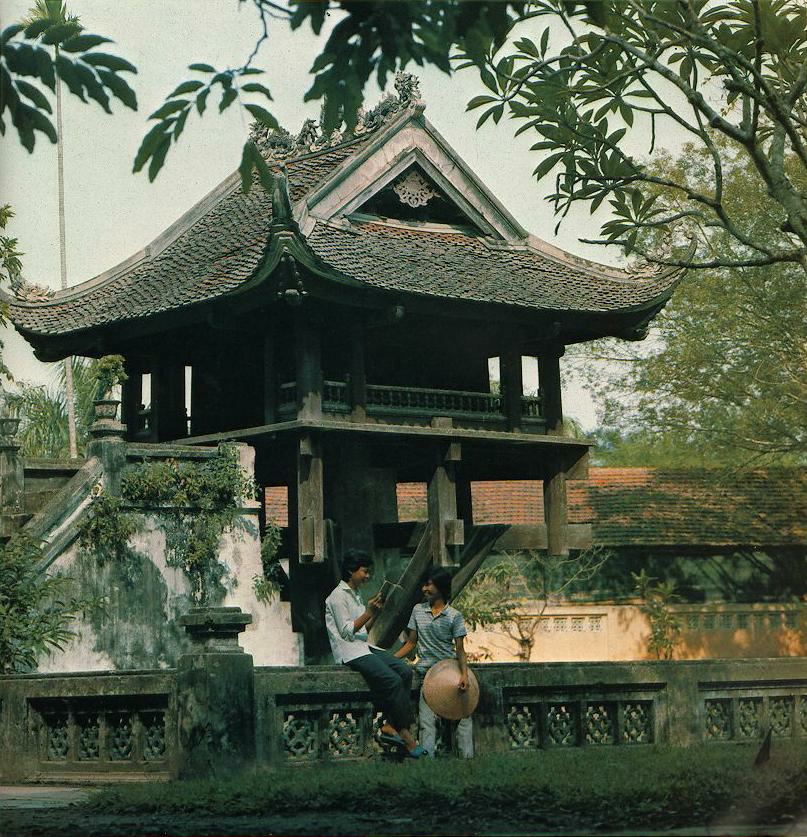 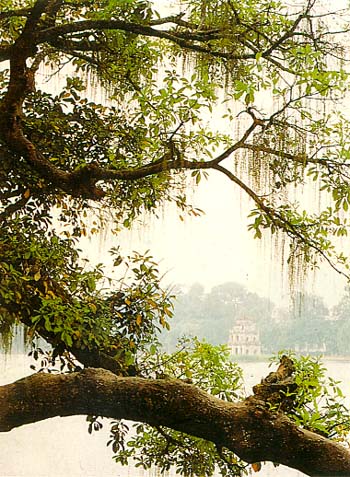 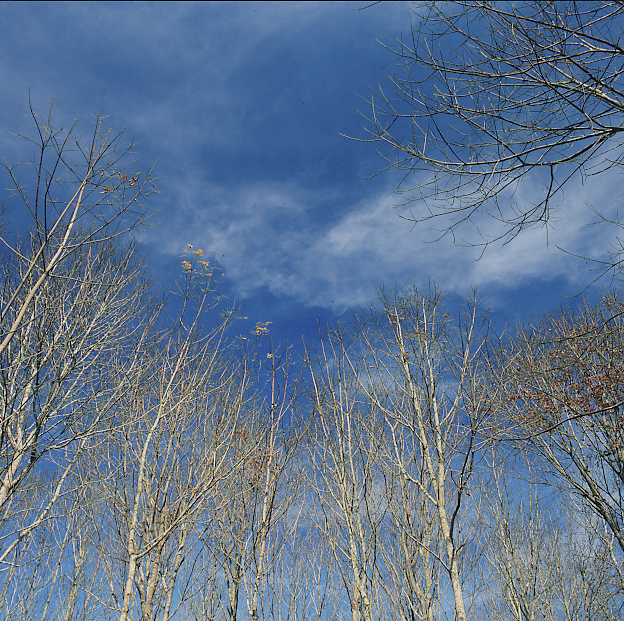 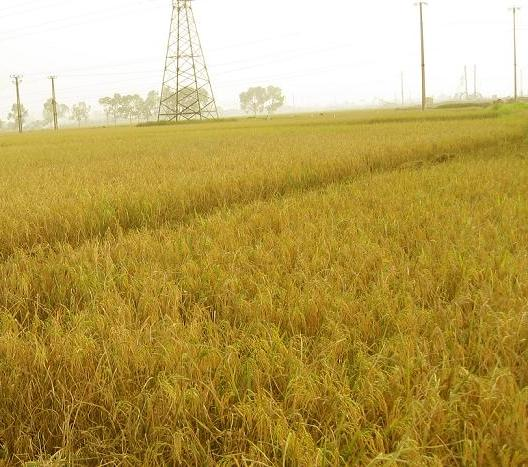 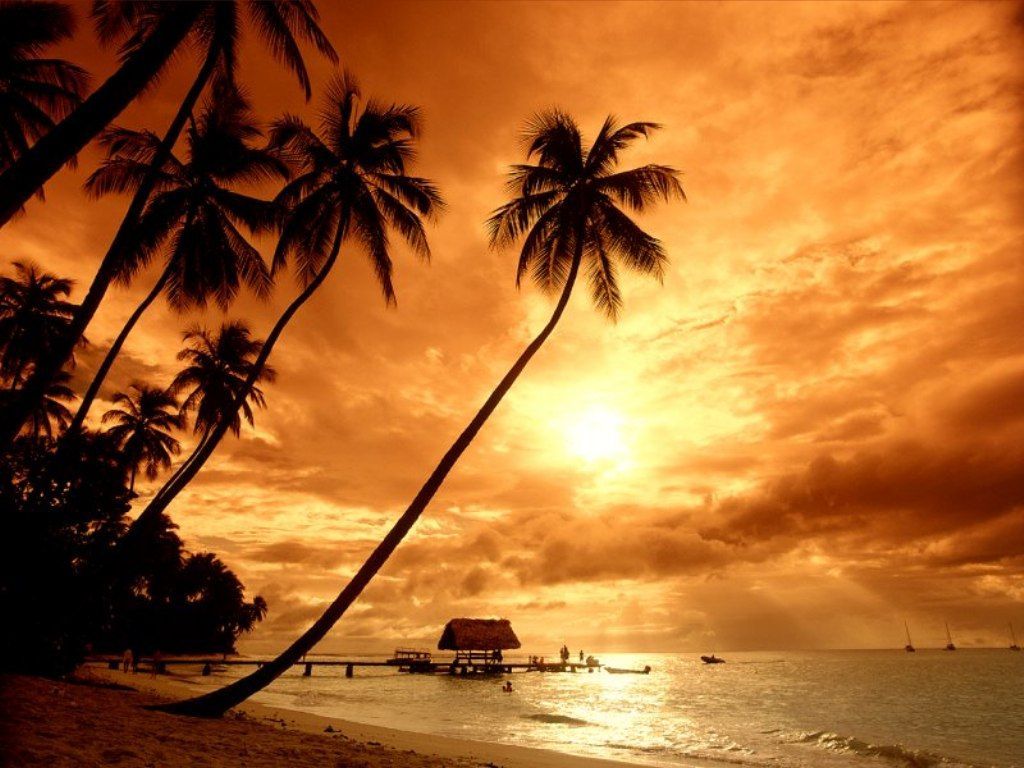 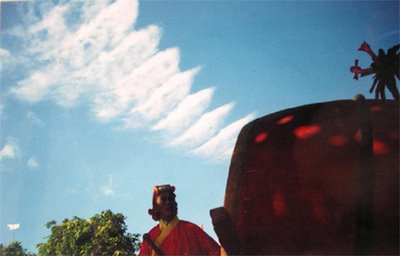 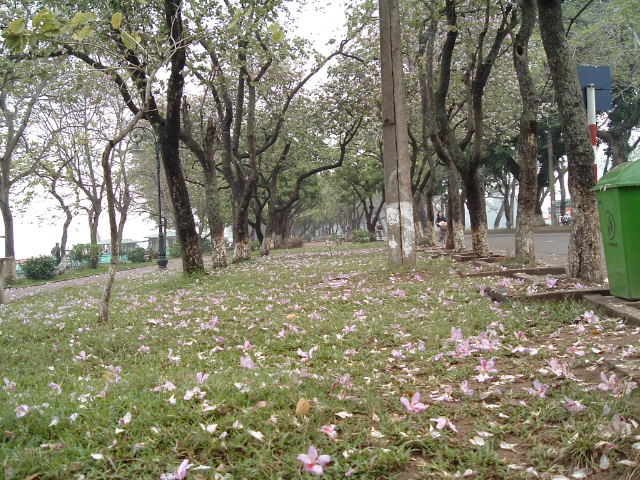 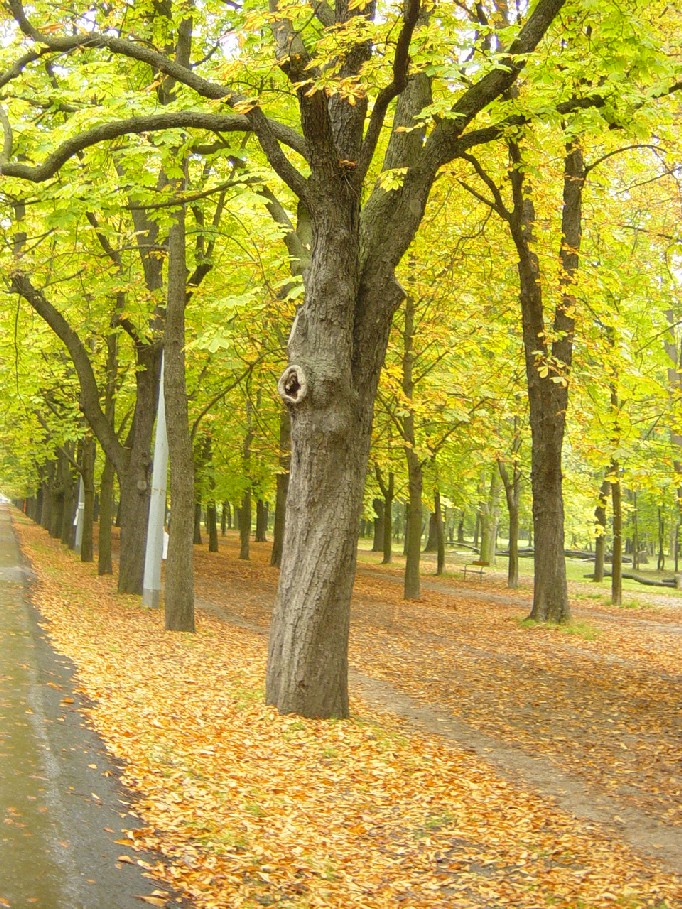 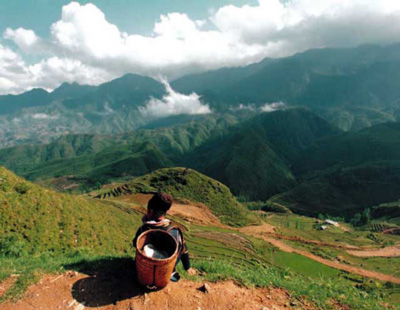 XIN CHÀO VÀ HẸN GẶP LẠI